Биология 8 класс
Внутренняя среда организма - кровь. Форменные элементы крови
«В некотором царстве»
«В некотором царстве, в некотором государстве жили-были законопослушные граждане. Жили они очень дружно, во всем друг другу помогали, хотя и были такими маленькими, что увидеть их можно было  только с помощью микроскопа. Жители разных провинций  несколько отличались друг от друга внешне и владели определенной профессией, которую получали по наследству от своих родителей....»
О каком государстве идет речь и кто такие его жители?
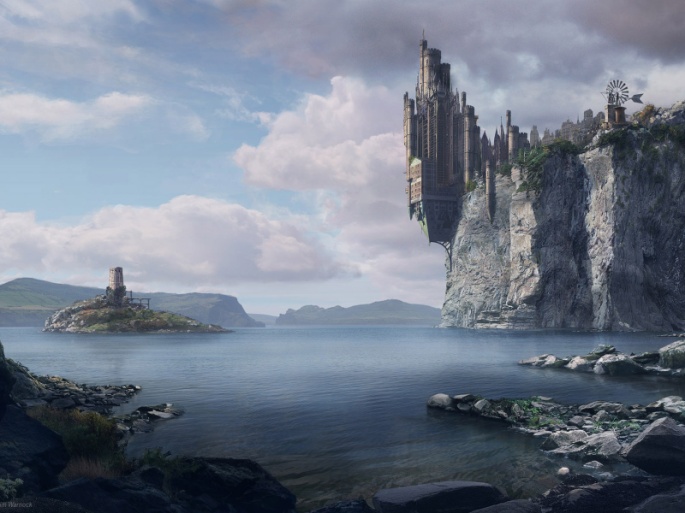 Функции крови
Кровь и ее состав
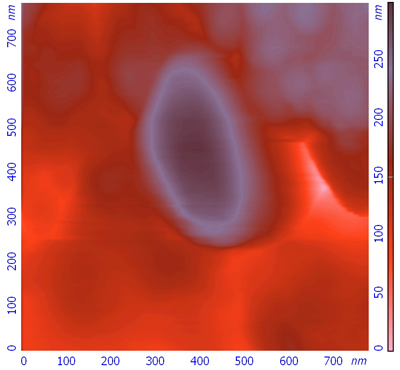 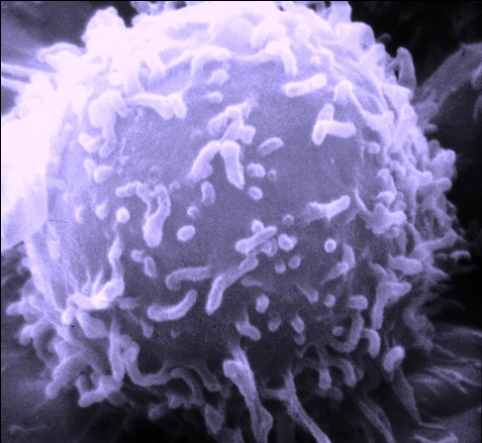 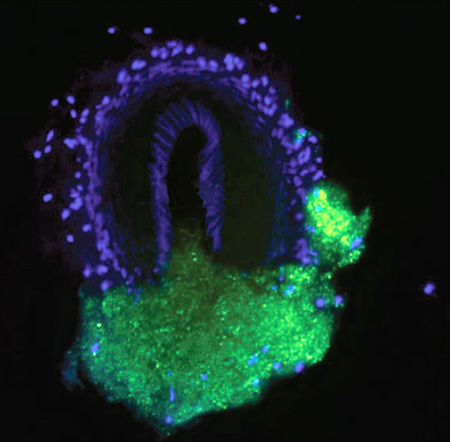 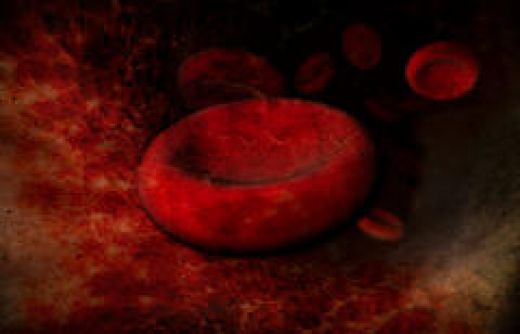 Сравнительная таблица форменных элементов
Лабораторная работа
Исследуйте микропрепарат крови лягушки, опишите форму и строение эритроцитов, сделайте рисунок.
Рассмотрите микропрепарат крови человека, найдите эритроциты и зарисуйте их.
Сравните эритроциты лягушки и человека. Свои результаты занесите в таблицу.
Эритроциты человека и лягушки под микроскопом
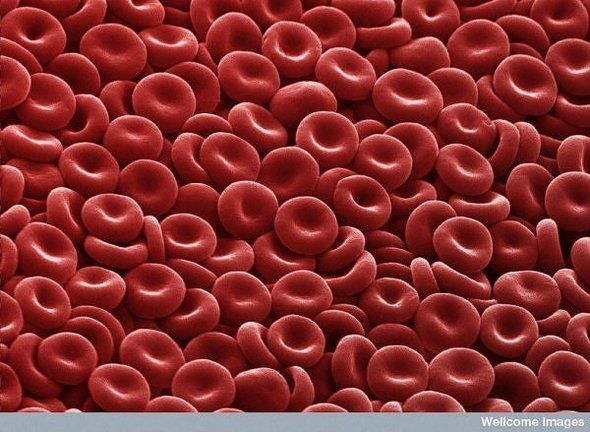 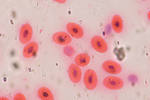 Сравнение эритроцитов человека и лягушки
О каком государстве идет речь и кто такие его жители?
царство-государство – это организм человека;
граждане – клетки;
провинции – ткани;
воины – лейкоциты;
мудрые химики – лимфоциты (образуют особые вещества – антитела)
ненасытные обжоры – фагоциты;
химическое оружие – антитела;
чужеземные захватчики – бактерии, вирусы, чужеродные тела;
продавцы кислорода - эритроциты.
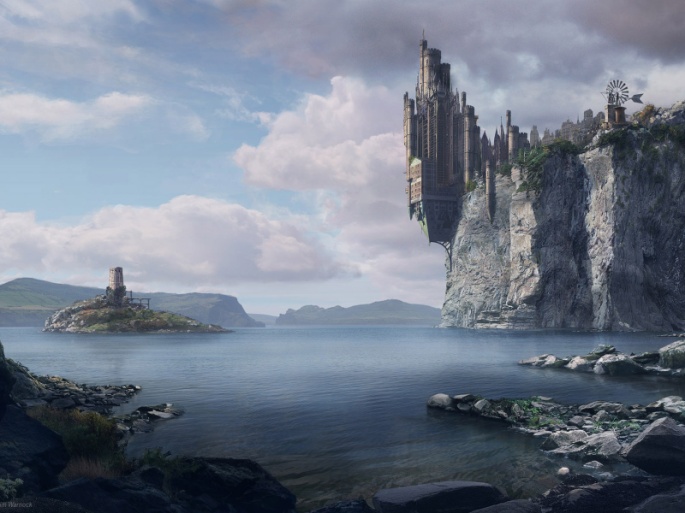